ТЕОРИЯ ПРИНЯТИЯ РЕШЕНИЙ (ТПР)
Варшавский 
Павел 
Романович
доцент кафедры ПМИИ

VarshavskyPR@mpei.ru
varp@appmat.ru
ЛИТЕРАТУРА
Петровский А.Б. Теория принятия решений: учебник для студ. высш. учеб. заведений.  М.: Изд. центр «Академия», 2009.  400 с.
Башлыков А.А., Еремеев А.П. Основы конструирования интеллектуальных систем поддержки принятия решений в атомной энергетике: учебник. М.: ИНФРА-М, 2018.  351 с.
Еремеев А.П. Теоретико-игровые методы принятия решений: учебное пособие.  М.: Издательский дом МЭИ, 2007.  52 с.
Микони С.В. Теория принятия управленческих решений: Учебное пособие.  СПб.: Издательство «Лань», 2015.  448 с.

Дополнительная литература

Ларичев О.И. Теория и методы принятия решений, а также хроника событий в Волшебных Странах: Учебник.  М.: Логос, 2002.  392 с.
2
ЦЕЛЬ КУРСА
Изучение современных подходов и методов принятия решений (ПР) и формирование способностей по осуществлению критического анализа проблемных ситуаций на основе системного подхода, выработке стратегий действий, а также умения формулировать критерии принятия решений.
3
ВВЕДЕНИЕ
Проблема принятия решений имеет универсальный, всеобъемлю­щий характер. 

Она возникает практически в любой сфере целенаправ­ленной человеческой деятельности и составляет ее принципиальную сущность. 

Проблема принятия решений — это центральная проблема управления объектами и системами различной природы, включая сложные технические и организационные системы.
4
РЕЗУЛЬТАТ ПРИНЯТИЯ РЕШЕНИЯ
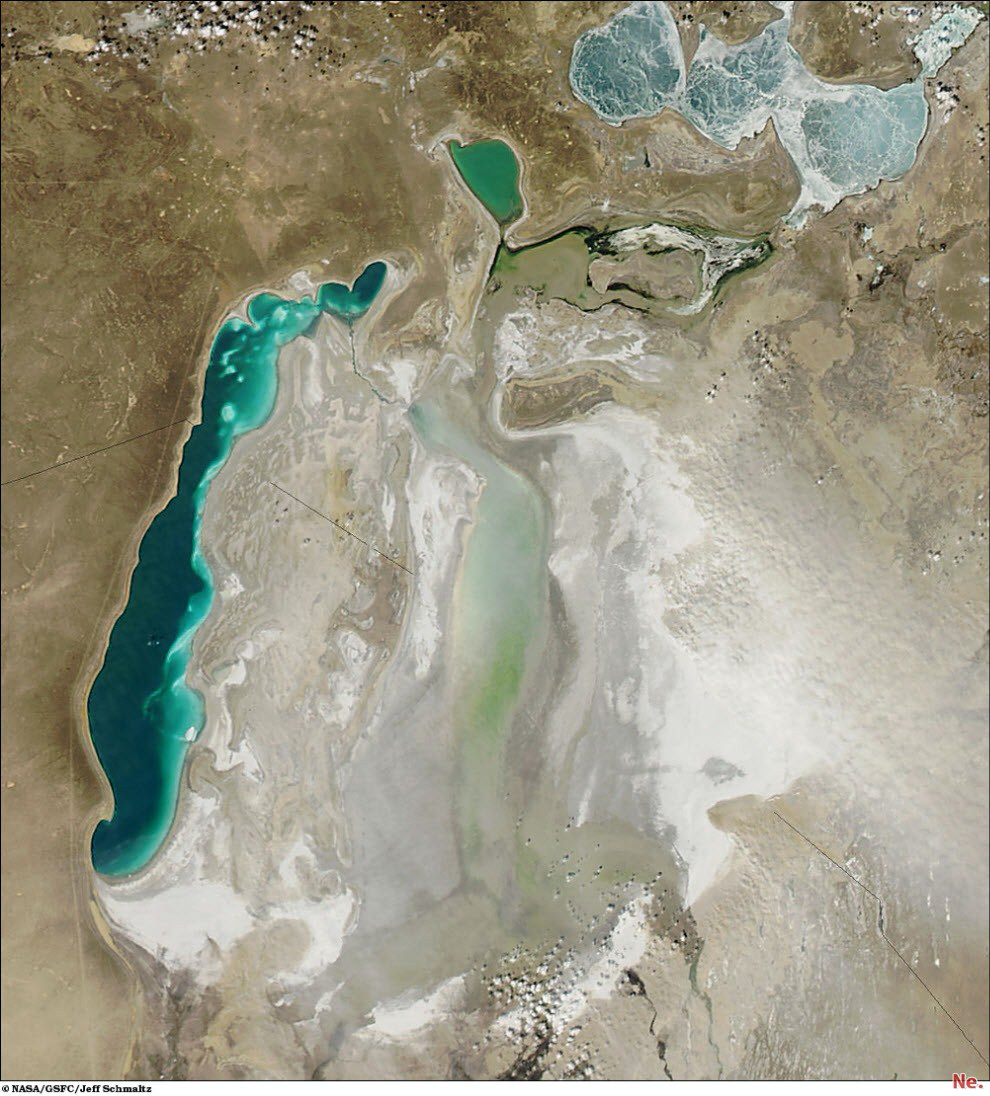 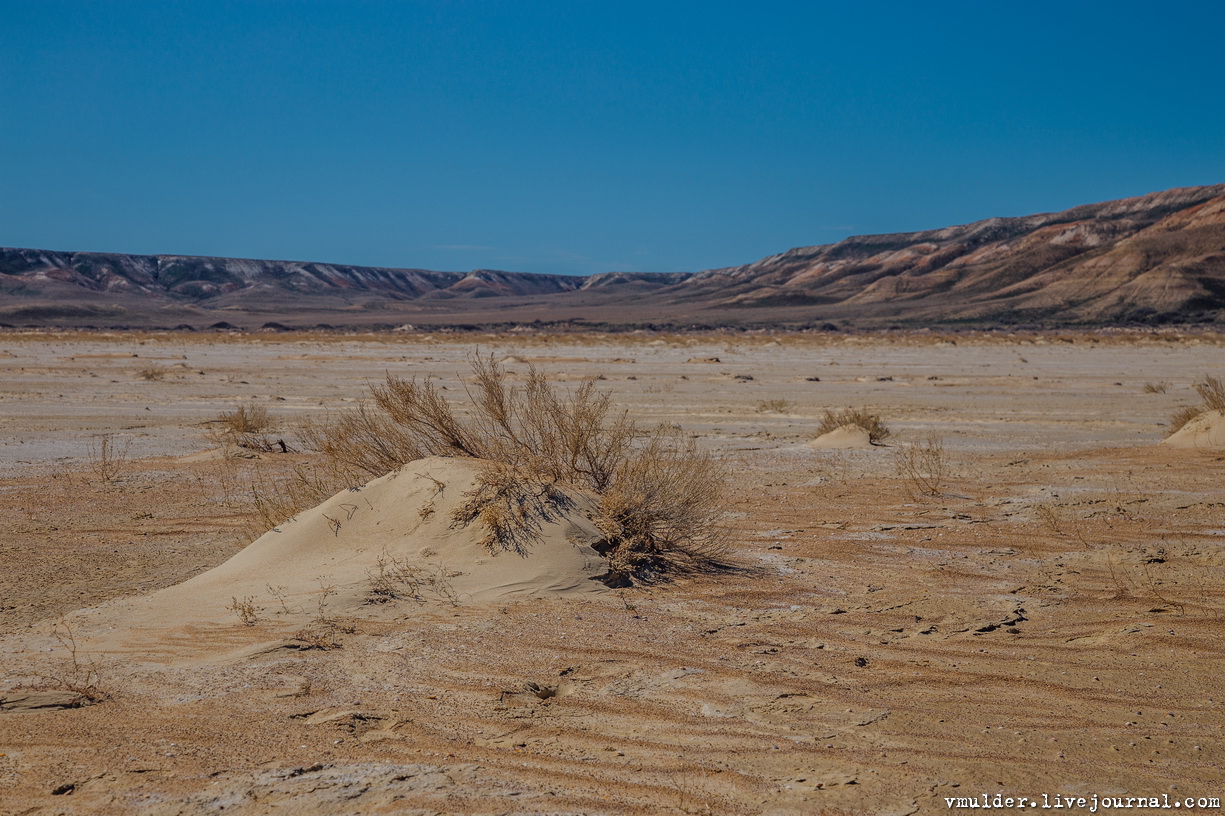 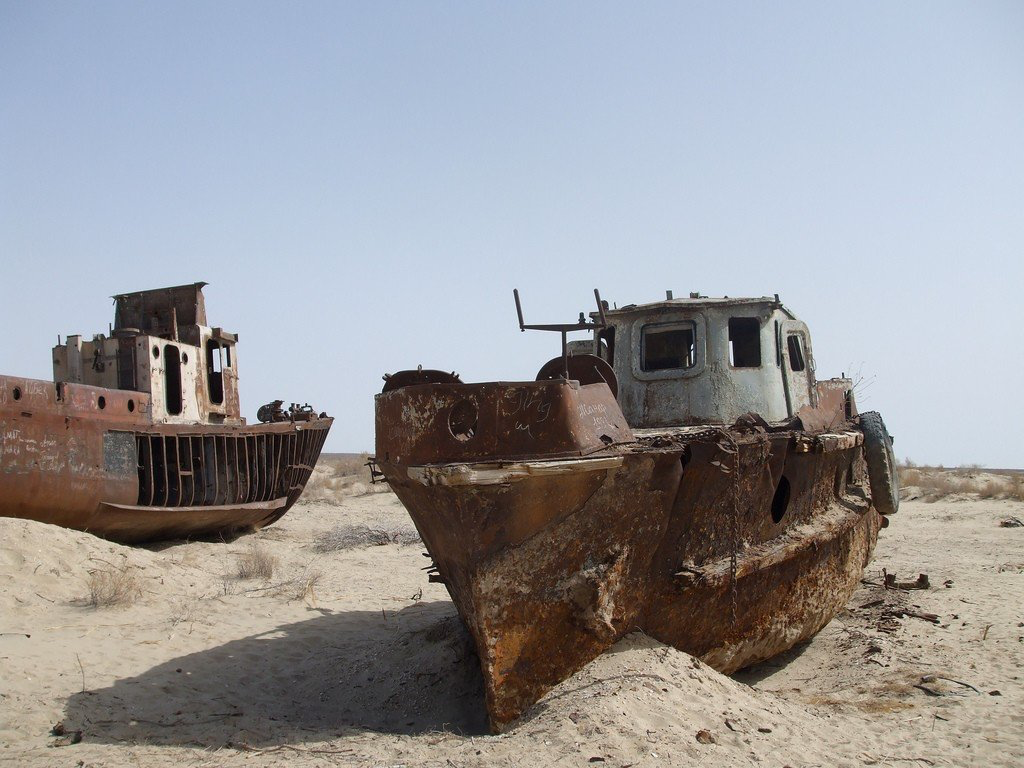 5
РЕЗУЛЬТАТ ПРИНЯТИЯ РЕШЕНИЯ
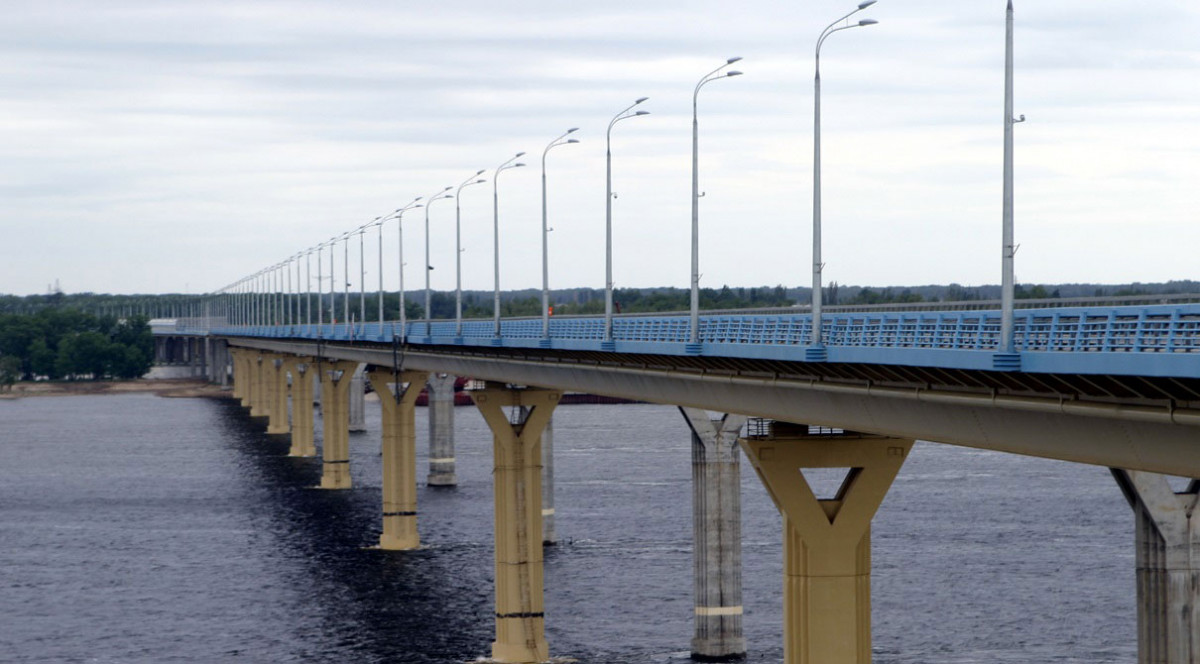 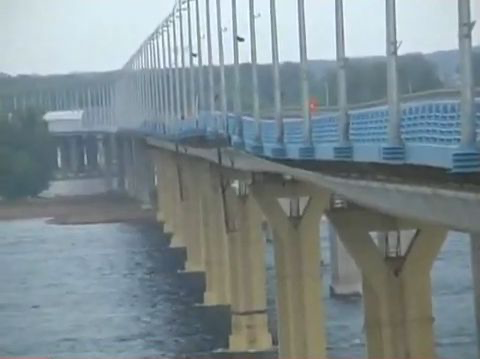 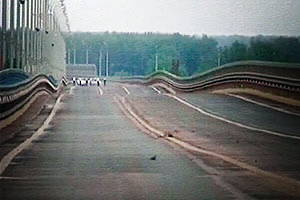 6
РЕЗУЛЬТАТ ПРИНЯТИЯ РЕШЕНИЯ
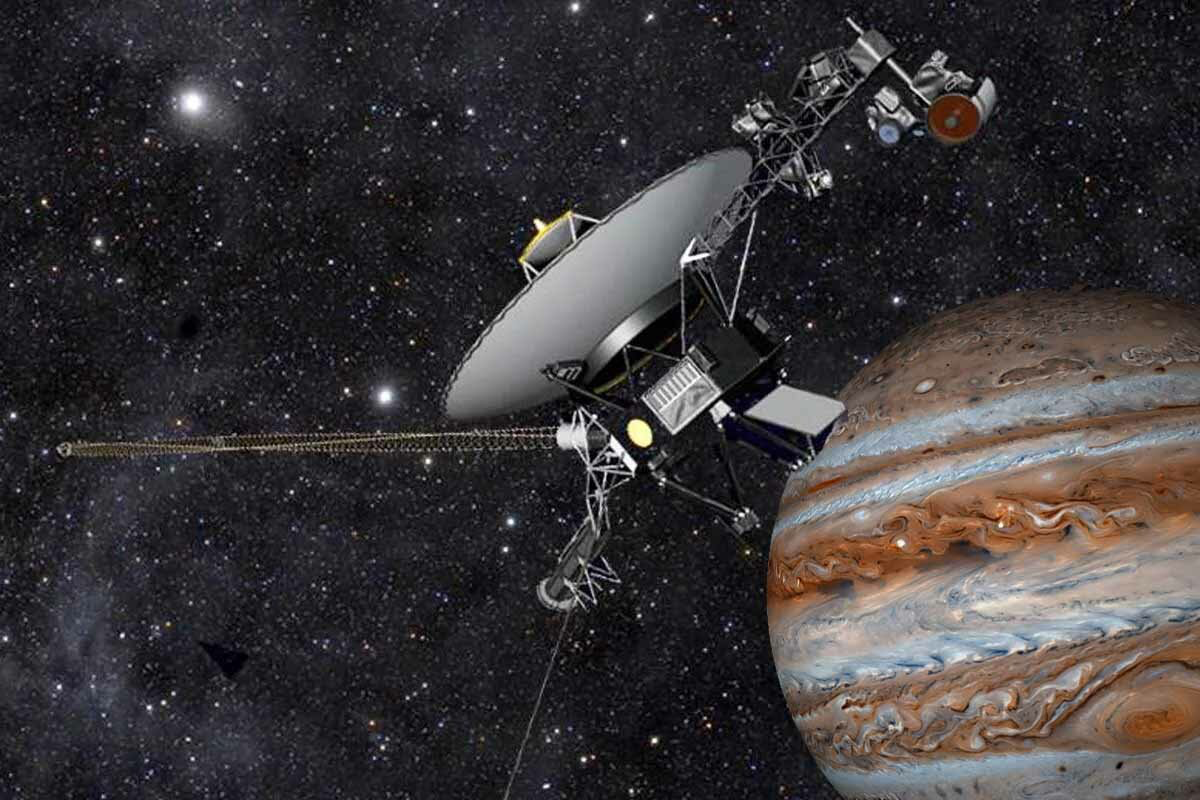 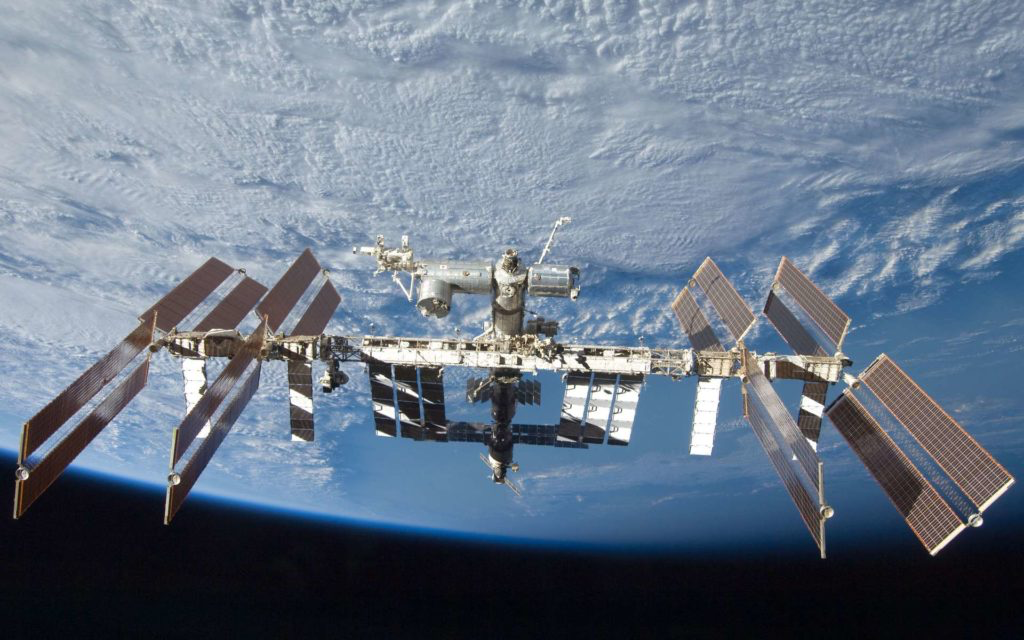 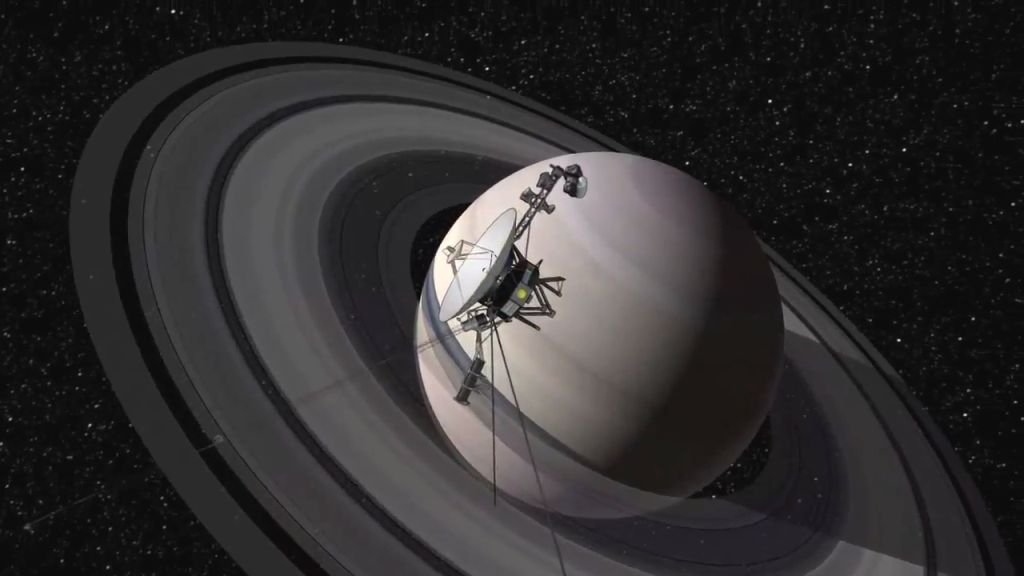 7
СОСТАВЛЯЮЩИЕ ТПР
Существует ряд совре­менных научных дисциплин, в разной степени посвященных вопросам ПР:
математическое программирование;
теория игр;
теория статистических решений;
теория оптимального автоматического управления;
исследование операций;
системный анализ;
экономическая кибернетика.
Изучение этих дисциплин связано с рассмотрением проблемы научного анализа ряда возможных способов действия для нахождения наилучшего варианта.
8
ЭВОЛЮЦИЯ ТПР
В своем развитии ТПР прошла через три стадии:
На первой стадии развивался дескриптивный подход к принятию решений. 
Здесь усилия ученых были направлены на описание процесса выбора одного из решений человеком в целях определения рациональ­ного зерна, характерного для всякого разумного выбора. 
В результате проведенных исследований оказалось, что большинство людей действу­ют интуитивно, проявляя при этом непоследовательность и противоречивость в суждениях. 
Положительным аспектом исследований в рамках дескриптивного подхода стало то, что удалось дать достаточно четкий ответ на вопрос, что может и чего не может человек, решая задачу вы­бора.
9
ЭВОЛЮЦИЯ ТПР
На второй стадии исследователи разрабатывали нормативный под­ход к принятию решений. 
Однако и здесь их постигла неудача, посколь­ку идеализированные теории, рассчитанные на сверхрационального человека с мощным интеллектом, не нашли практического применения.
10
ЭВОЛЮЦИЯ ТПР
На третьей стадии был развит прескриптивный подход к приня­тию решений. 
Он оказался наиболее плодотворным, поскольку предписывал, как должен поступать человек с нормальным интеллектом, желающий напряженно и систематизировано обдумывать все аспекты своей задачи. 
Прескриптивный подход не гарантирует нахождения оптимального решения в любой ситуации, но обеспечивает выбор такого решения, которое не заключает в себе противоречий и непоследовательностей. 
Данный подход предъявляет к человеку серьезные требования освоить методы и приемы теории принятия решений, а также предпи­сывает проведение многочисленных вычислений, связанных с реализа­цией этих методов.
11
УСЛОВИЯ, ПРИ КОТОРЫХ ОСУЩЕСТВЛЯЕТСЯ ПР
Необходи­мость принять решение возникает при следующих условиях:
наличие цели (если цель не поставлена, то необходимости при­нятия решений не возникает);
наличие альтернативных вариантов достижения цели (в отсут­ствие альтернатив решение однозначно) — решения принима­ются в условиях, когда существует более одного способа достиже­ния цели, с различными альтернативами могут быть связаны различные затраты и различные вероятности достижения цели;
12
УСЛОВИЯ, ПРИ КОТОРЫХ ОСУЩЕСТВЛЯЕТСЯ ПР
наличие ограничивающих факторов, т.е. факторов, ограничива­ющих выбор, или ограничений. Ограничивающие факторы мож­но разбить на три группы:
экономические (ресурсы) — время, денежные средства, трудо­вые ресурсы, производственные возможности;
технические, непосредственно связанные с инженерным ана­лизом и удовлетворением требований к техническим характе­ристикам объектов: габариты, вес, прочность, надежность, точность и т.д.;
социальные, в том числе и нравственно-этические, которые выражают требования не только социальной целесообразно­сти осуществления той или иной альтернативы, но и высокой нравственности, этики, морали.
13
ВЫВОДЫ
Таким образом, задача принятия решения возникает в том случае, когда есть цель, возможны различные способы ее достижения и имеют­ся ограничения.

Эффективное решение — это, как правило, сплав профессионализма лица, принимающего решения (ЛПР) и его искусства управленца.

Принятие решений одновременно и наука, и искусство.
14